GRE
IWG
SLR
Informal document GRE-90-08 
(90th GRE, 29 April / 3 May 2024, 
agenda item 4)
Transmitted by GRE-IWG SLR
Simplification of the UN Lighting and Light-signalling Regulations
Progress report
to GRE-90
1
- Workload and meeting pace -
11 September 2014 in Brussels (BE)
23 October 2014 in Geneva (CH)
14 January 2015 in Brussels (BE)
13 April 2015 in Geneva (CH)
13 October 2015 in Brussels (BE)
5-6 November 2015 in Brussels (BE)
15-16 December 2015 in Brussels (BE)
13-14 January 2016 in Brussels (BE)
29 Feb & 1 Mar 2016 in Brussels (BE)
14-15 April 2016 in Brussels (BE)
9-10 June 2016 in Brussels (BE)
5-7 September 2016 in Brussels (BE)
5-7 October 2016 in Brussels (BE)
5-7 December 2016 in Brussels (BE)
21-23 February 2017 in Brussels (BE)
22-24 March 2017 in Brussels (BE)
16-18 May 2017 in Tokyo (JP)
13-15 June 2017 in Brussels (BE)
12-14 July 2017 in Brussels (BE)
4-6 October 2017 in Brussels (BE)
18-21 December 2017 in Brussels (BE)
29 Jan / 1 Feb 2018 in Shenzhen (CN)
4-6 April 2018 in Brussels (BE)
30 May / 1 June 2018 in Brussels (BE)
3-5 July 2018 in Brussels (BE)
24-26 September 2018 in Brussels (BE)
10-12 December 2018 in Brussels (BE)
25-27 February 2019 in Brussels (BE)
27-29 March 2019 in Brussels (BE)
22-24 May 2019 in Brussels (BE)
3-5 July 2019 in Brussels (BE)
3-5 September 2019 in Tokyo (JP)
9-11 October 2019 in Brussels (BE)
4-6 November 2019 in Brussels (BE)
11-13 December 2019 in Brussels (BE)
8-10 January 2020 in Brussels (BE)
2-4 March 2020 in Brussels (BE)
 27-29 May 2020 – WebEx
7-10 July 2020 – WebEx
26-28 August 2020 – WebEx
21-23 September 2020 – WebEx
3-5 November 2020 – WebEx *
9-11 December 2020 – WebEx *
12-14 January 2021 – WebEx *
17-19 February 2021 – WebEx 
24-26 March 2021 – WebEx 
10-12 May 2021 – WebEx 
16-18 June 2021 – WebEx *
20-22 July 2021 – WebEx *
9-10 September 2021 – WebEx * 
6-8 October 2021 – WebEx
15-17 December 2021 – WebEx
19-21 January 2022 – WebEx
23-25 March 2022 – WebEx
18-20 May 2022 – Brussels (BE) *
27-29 June 2022 – Brussels (BE) *
15-16 September 2022 – Karlsruhe (DE) * 
12-14 October 2022 – Brussels (BE)
14-16 December 2022 – Brussels (BE)
18-20 January 2023 – Brussels (BE)
22-24 March 2023 – Brussels (BE)
26-28 June 2023 – Brussels (BE)
30 Aug / 1 Sep 2023 – Brussels (BE)
8-10 November 2023 – Brussels (BE)
13-15 December 2023 – Brussels (BE)
7-9 February 2024 – Brussels (BE)
3-5 April 2024 – Brussels (BE)
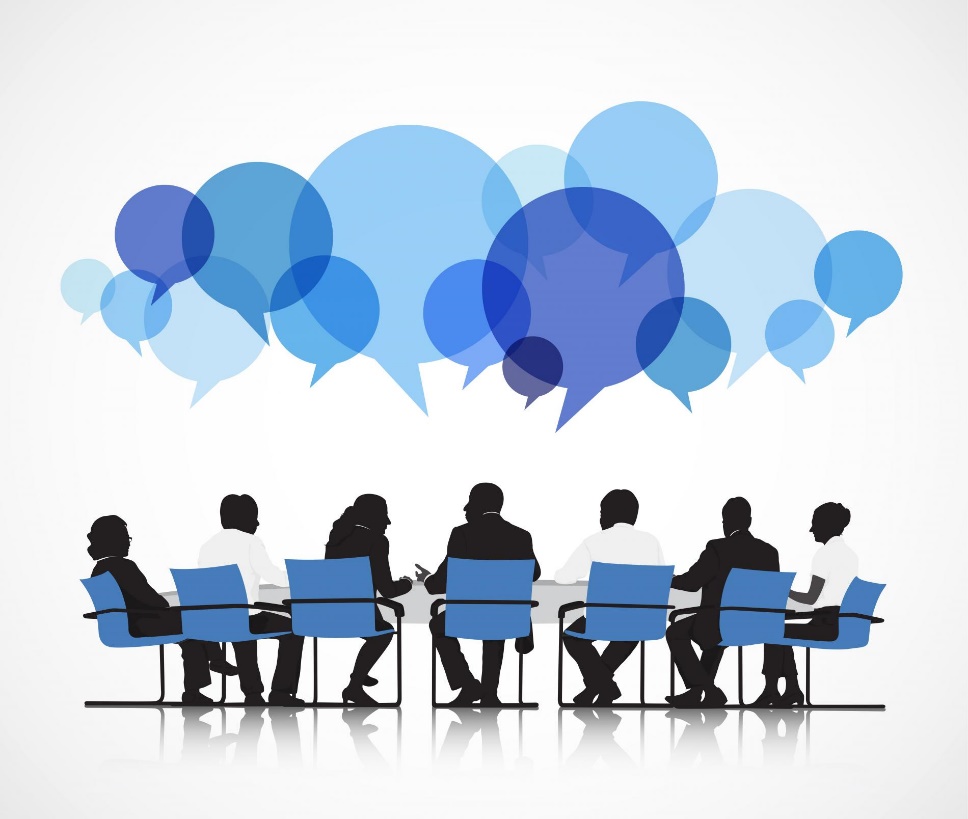 Next meetings
SLR-68 on 23-26 Jul. 2024, Brussels (BE)
SLR-69 on 10-12 Sep. 2024, Tokyo (JP)
SLR-70 on 11-13 Dec. 2024, Brussels (BE)
* = In conjunction with special SLR sessions on “headlamp levelling” (https://wiki.unece.org/x/CYPBBg)
2
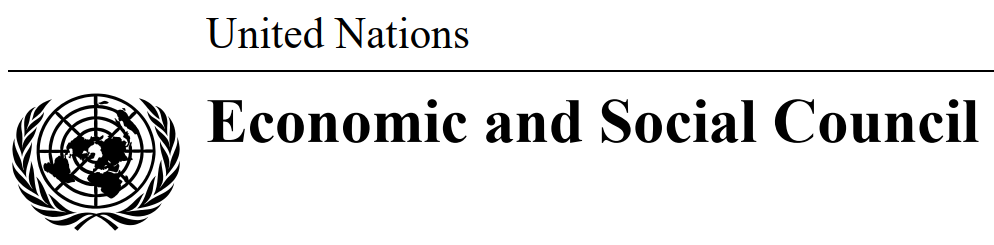 SLR submission to GRE-90
Formal submissions

No document this time… work is in progress on Stage 2 / Step 2 and you are all invited to join!
Informal submissions

SLR Status Report to GRE-90 (GRE-90-08)
Extension of SLR mandate (GRE-90-07)
3
[Speaker Notes: A complete package of 12 documents will be discussed at GRE-85 in October 2021. This will include:
a presentation of the main changes (3 informal documents)
a consolidated text for each of the draft 01 series of amendments to the new device Regulations No. 148, 149 and 150 (3 formal proposals)
all the installation Regulations (R48, R53, R74, R86) will be amended to introduce references to the headlamp Classes in the 01 series of amendments to Regulation No. 149 (6 formal proposals)

This has been a huge challenge for GTB and its WGs which have heavily contributed to this work since “Day #1”]
SLR intended approach to present the amendments to GRE
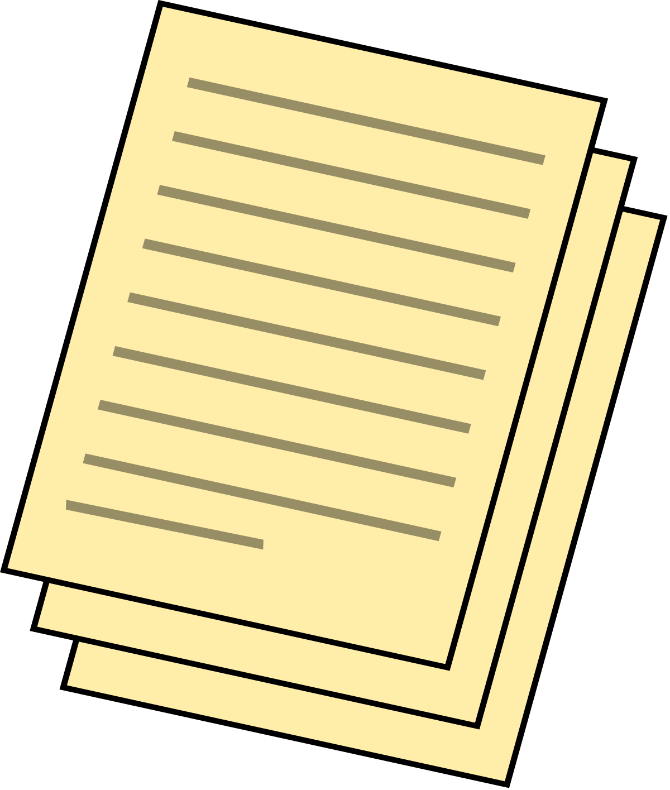 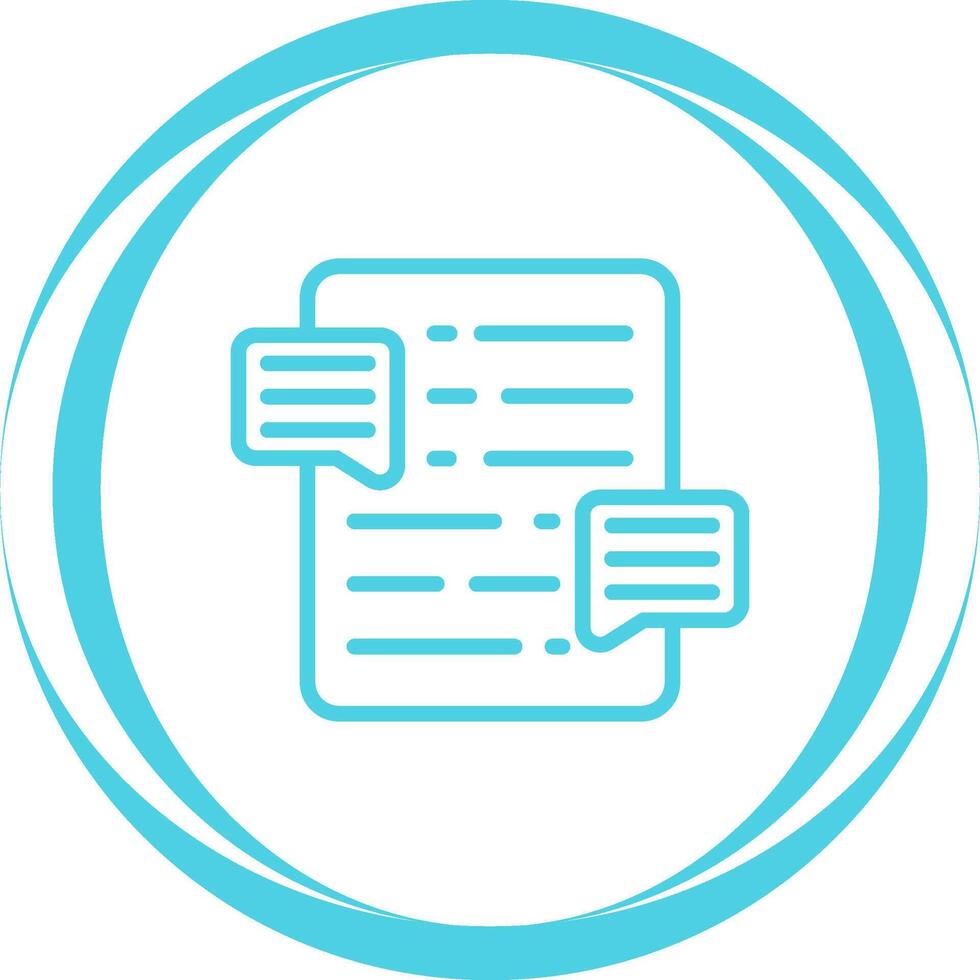 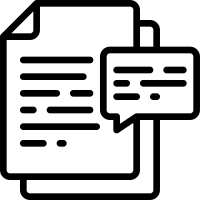 Commented informal documents to 
illustrate the main changes
“Clean” formal documents with justification
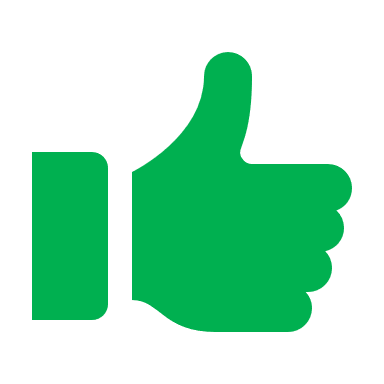 Same successful approach used for the device Regulations
4
[Speaker Notes: A complete package of 12 documents will be discussed at GRE-85 in October 2021. This will include:
a presentation of the main changes (3 informal documents)
a consolidated text for each of the draft 01 series of amendments to the new device Regulations No. 148, 149 and 150 (3 formal proposals)
all the installation Regulations (R48, R53, R74, R86) will be amended to introduce references to the headlamp Classes in the 01 series of amendments to Regulation No. 149 (6 formal proposals)

This has been a huge challenge for GTB and its WGs which have heavily contributed to this work since “Day #1”]
Extension of SLR mandate
Proposal to update the GRE-IWG SLR Terms of Reference 
- Section V “Work plan and time schedule” -


SLR proposal to extend of 2 years the mandate of the IWG in view of the additional time that was needed to complete the Stage 2 / Step 1 and the extra tasks assigned to SLR by GRE (i.e. headlamp levelling, device transition, UI “Summary Document” and scrutiny of all the lighting Regulations), which have unexpectedly increased the magnitude of the work.
2024/2025 
working years
2027 
adoption year
2026 
delivery year
See GRE-90-07
5
[Speaker Notes: A complete package of 12 documents will be discussed at GRE-85 in October 2021. This will include:
a presentation of the main changes (3 informal documents)
a consolidated text for each of the draft 01 series of amendments to the new device Regulations No. 148, 149 and 150 (3 formal proposals)
all the installation Regulations (R48, R53, R74, R86) will be amended to introduce references to the headlamp Classes in the 01 series of amendments to Regulation No. 149 (6 formal proposals)

This has been a huge challenge for GTB and its WGs which have heavily contributed to this work since “Day #1”]
Stage 2 / Step 2 - Main area of work
Harmonisation of definitions between Reg. 48 and Regs. 53, 74 and 86
Work in progress with Reg. 53 (and 74)

Harmonisation of requirements among installation Regulations
Work in progress to align Reg. 48 with Regs. 53 and 74 on “Prohibited if not allowed”

Technological neutrality
LED module replaceability, Luminous flux, Red content, UV content
Possible additional requirements for non replaceable solutions
Replaceability of light source modules tackled in device regulations (R148 and R149) as part of the future 02 series of amendments
6
Stage 2 / Step 2 - Main area of work (cont’d)
Apparent surface
Different approaches being considered:
one more focussed on improving and clarifying the existing text/examples
one considering new method(s)
Combination of both
Work in progress to simplify and improve definitions in Reg. 48

Improved visibility of the rear Direction Indicators
minimum distance / luminance ratio between DI and stop lamp
measurements with simultaneous activation of the functions 

Baseline document for Reg. 48 series 10
Thorough editorial review and improvement of latest consolidated text
Basis document for all SLR proposals to amend Reg. 48 in Stage 2 / Step 2
7
Input from CPs and NGOs is always welcome
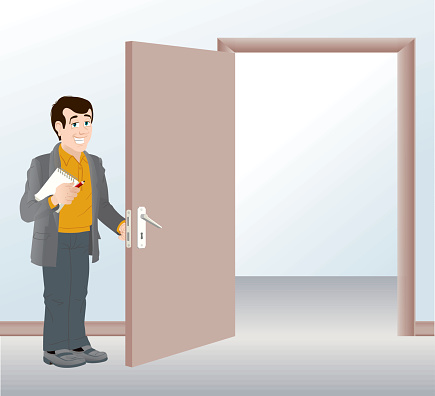 Please feel free  to join!
8